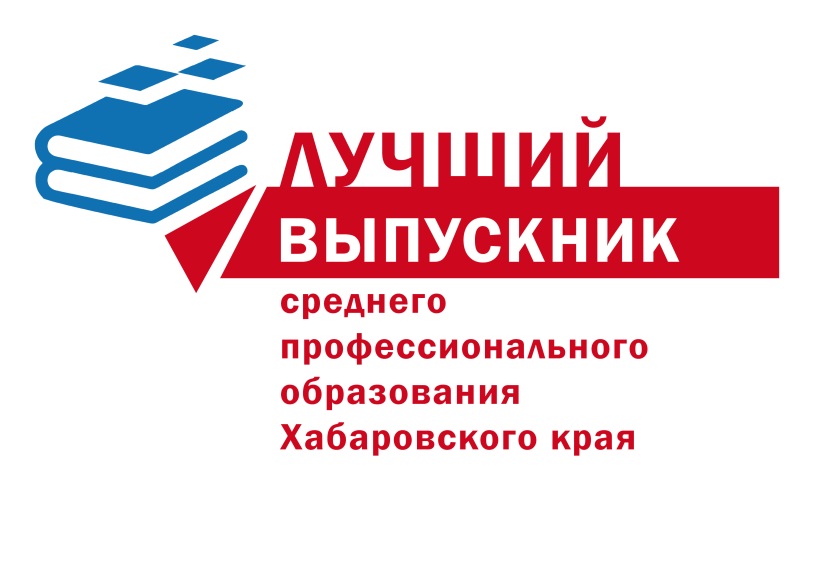 Презентация работы участника конкурса «Лучший выпускник СПО»
Советы, которые помогут участникам быстро и качественно сделать итоговую презентацию
Придерживайтесь шрифтов, которые являются общими для каждого компьютера
Размер шрифтов:
	• Для заголовков – 24 пункта
	• Для основного текста – от 14 до 18 пунктов
Использование звуковых эффектов и GIF-анимации в презентации не желательны
При подготовке презентаций рекомендуется использовать графические схемы, элементы и таблицы, а также инфографику, которые облегчают визуализацию информации
Придерживайтесь образца презентации
Презентация должна содержать оптимальный объем информации, который позволит партнеру – работодателю дать объективную оценку конкурсной работе
Файл презентации должен быть выполнен в формате pptx или pdf
Используйте стандартный размер слайда 4:3
Все презентация должна быть выдержана в едином стиле, на базе одного шаблона
Рекомендуемый объем презентации – до 10 слайдов
Титульная страница презентации участника
Практическая задача: АО «Энергомаш»
Название:
«Проведение маркетингового исследования»
Иванов Иван Иванович
студент 3 курса по специальности «Информатика и вычислительная техника» КГБ ПОУ ХКОТСО
Петров Петр Петрович, старший преподаватель
ФИО участника:
Статус участника:


Куратор-руководитель:
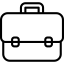 2024 год
Введение – Слайд «Решаемая проблема, цель, задачи работы»
Укажите конкретную проблему,
поставленную в кейсе партнера
проекта, которую поможет решить ваша работа
Решаемая проблема, цель, задачи работы
Проблема – …

Цель работы - …

Задачи работы:
         1. …
         2. …
         3. …
Сформулируйте конечный
прогнозируемый результат вашей работы
Определите задачи, необходимые для достижения поставленной цели
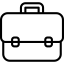 ФОРМУЛИРУЙТЕ ПРОБЛЕМУ, ЦЕЛЬ И ЗАДАЧИ ЧЕТКО И ЯСНО. ЭТО НЕОБХОДИМО ДЛЯ ТОГО, ЧТОБЫ ПАРТНЕР ПРОЕКТА, РАБОТАЯ С ВАШЕЙ ПРЕЗЕНТАЦИЕЙ, СРАЗУ ИМЕЛ ПРЕДСТАВЛЕНИЕ О ЧЕМ ПОЙДЕТ РЕЧЬ, И БУДЕТ ЛИ ЭТО ПОЛЕЗНО ДЛЯ ЕГО КОМПАНИИ
Разработка решений
На следующих 5-7 слайдах необходимо представить:
Варианты решения задания

Лучшее решение, предлагаемое к реализации: мероприятия по достижению 
поставленных задач

Обоснование, расчеты, характеристика и показатели предлагаемого варианта
1
2
3